K-2 Morning Meeting Day 20
Happy Thanksgiving!
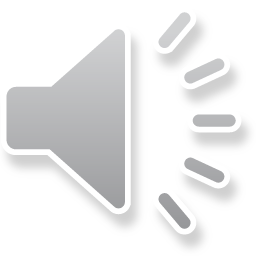 What a Great Job everyone did collecting for the food bank!
I am so very proud of each one of you. You are true heroes for all the hungry families in Miramichi. They will have a great Thanksgiving because of you!
WOW!
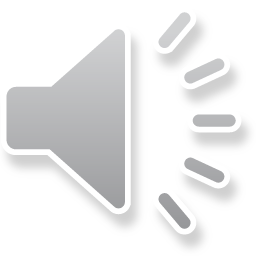 Why are koala bears not bears? 
Why did the chicken not want to cross the road?
What has legs but never walks? 
What has a bed but never sleeps? 
Why did the ‘X’ go to school?
Today’s Celebrations and Jokes
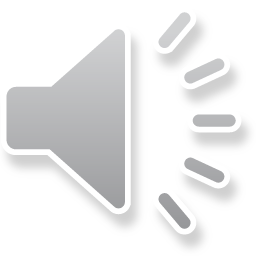